Tekijänoikeudet koulun arjessa
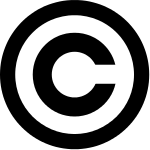 Kirsi Nykänen 22.11.2015
Omat työt
Kun oppimateriaalin tekoon ei ole nimenomaisesti velvoitettu, voidaan katsoa, että kaikki oikeudet säilyvät opettajalla. Työnantajalla ei ole oikeutta käyttää ilman lupaa opettajan tekemää materiaalia edes oppilaitoksen sisäisesti.
Tekijänoikeudellisesti ei ole mitään merkitystä sillä, onko teos syntynyt oppitunnilla tai vapaa-ajalla – opiskelija on aina tekemänsä työn tekijänoikeuden haltija. 
Opetuksen yhteydessä syntyviä ”tavanomaisia” teoksia, kuten äidinkielen aine tai piirustus, voidaan hyödyntää opetuksen yhteydessä esimerkiksi lukemalla aine ääneen tai laittamalla piirustus luokan seinälle näkyviin, mikäli oppilas ei erikseen tätä kiellä.
Sekä opettaja, että oppilas päättävät itse töiden tallentamisesta koulun verkkoon. Ala-ikäiseltä tarvitaan huoltajan lupa
Miten saan hyödyntää muiden materiaaleja
Kopioston Digiluvalla saa peruskouluissa
skannata tai digitoida samasta julkaisusta samoja oppilaita varten enintään 5 sivua, kuitenkin enintään puolet julkaisusta
kopioida enintään 20 tulostettuna A4-kokoa vastaavaa sivua avoimessa internetissä olevaa tekijänoikeuden suojaamaa kuva- ja tekstiaineistoa, ellei oikeudenomistaja ole kieltänyt kopiointia tai myöntänyt aineiston opetuskäyttöön muutoin lupaa
tallentaa kopioidun aineiston oppilaitoksen suljettuun sisäverkkoon oman opetusryhmän saataville lukuvuoden ajaksi.
Siteeraaminen
Teosten siteeraamiseen ei tarvita erillistä lupaa tekijältä, mutta
Siteerattavan teoksen tulee olla laillisesti julkistettu
Siteeraamisen tulee tapahtua hyvän tavan mukaisesti
Siteeraamisen tulee tapahtua tarkoituksen edellyttämässä laajuudessa.
Siteeraaminen on mahdollista kaikenlaisista teoksista (kirjallisuus, musiikki, kuvat ym.). Sitaattioikeus on myös teknologianeutraali, eli digitaalisesta materiaalista voidaan ottaa sitaatti paperimuotoon ja päinvastoin.
Vapaat lisenssit
Tekijä voi antaa suostumuksensa teoksen käyttöön vapaamuotoisesti tai käyttämällä ns. vapaita lisenssejä, joita ovat muun muassa Creative Commons ja GNU General Public License.
CC-lisensoiduissa teoksissa lähtöolettamana on se, että käyttäjä (esimerkiksi opettaja tai oppilas) voi hyödyntää teosta (esimerkiksi esittää tai kopioida) ilman erillistä lupaa.
GNU General Public License (myöhemmin GPL) on Creative Commonsin ohella yksi käytetyimmistä avoimista lisensseistä, joka antaa oikeuden käyttää, kopioida, muuttaa ja jakaa edelleen teosta. GPL:n ehtona on se, että teoksesta tehdyt muunnelmat lisensoidaan samalla lisenssillä, joten niitäkin voi muuttaa ja jakaa vapaasti. GPL on yleisimmin käytössä tietokoneohjelmissa, jolloin ohjelman lähdekoodi on avoin
Valokopiointi
Kopioston valokopiointilupa oikeuttaa kopioimaan:
Enintään 20 sivua / julkaisu / lukukausi / oppilas: kirjat, lehdet, mainokset ym.
Enintään 10 sivua / julkaisu / lukukausi / oppilas: nuotti ja nuottijulkaisut.
Ei saa kopioida lainkaan: työ- ja harjoituskirjat, ratkaisukirjat.
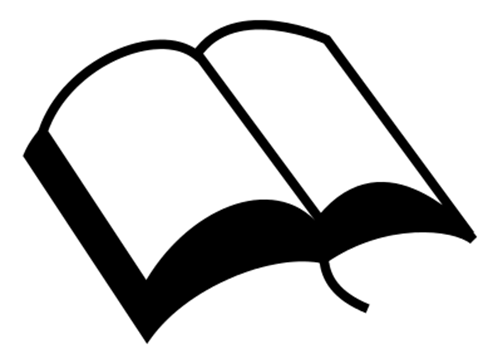 TV- ja radio-ohjelmien tallennus- ja esityslupa
YLE 1, YLE 2, YLE Fem, Yle Teema ja MTV3.  Lupa oikeuttaa tallentamaan (myös koulun sisäiseen suljettuun verkkoon) ja esittämään kanavilta kaikkia muita ohjelmia paitsi elokuvateatteri- ja tallennelevitykseen tarkoitettuja elokuvia, ulkomaisia jatkuvajuonisia sarjoja ja mainoksia.
Radion osalta lupa koskee kaikkia Yleisradion kanavia
Yleisradion Yle Areenan ja Elävän arkiston palveluissa olevia kotimaisia televisio-ohjelmia voi käyttää opetuksessa. Sopimus ei kuitenkaan salli ohjelmien tallentamista.
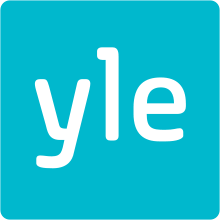 Lupa tekijältä
Paras tapa kysyä lupaa teosten hyödyntämiseen sähköposti, sillä luvan saamisesta on epäselvissä tilanteissa tällöin näyttää todiste.
Lupaa kannattaa kysyä yksilöidysti, eli kertoa tekijälle, miten ja mihin tarkoitukseen teosta aiotaan käyttää. 
Lupaa kysyttäessä kannattaa siis täsmentää, onko aineistoa tarkoitus käyttää esimerkiksi oman opetusmateriaalin tekemiseen vai teoksen esittämiseen oppitunnilla.
Tekijänoikeudella suojattua materiaalia hyödynnettäessä on kuitenkin aina muistettava mainita tekijän nimi eikä teosta saa käyttää tekijää loukkaavalla tavalla.
Esitykset
Konsertit ja erilaiset juhlat eivät rinnastu tekijänoikeudellisesti opetustoimintaan, joten niissä tapahtuvaan esittämiseen tarvitaan lupia.
Näytelmä- ja elokuvateoksien esittämiseen tarvitaan aina tekijän lupa, koska esittäminen on tekijän yksinomaisessa määräysvallassa.
Kotimaisten elokuvien esittämiseen pitää hankkia lupa Tuotokselta, ja näytelmien esityslupia voi tiedustella Suomen Kirjailijaliitosta, Näytelmäkirjailijaliitosta tai Näytelmäkulmasta 
Monien näytelmien kohdalla tekijänoikeuden suoja-aika ( tekijänoikeus on voimassa teoksen tekijän elinajan ja 70 vuotta hänen kuolin vuotensa päättymisestä) on kulunut umpeen, joten niitä voi esittää lupaa kysymättä.
Oppilaan tai opettajan esityksen saa kuvata opetustoiminnassa tilapäisesti käytettäväksi. Tallennetta saa käyttää ainoastaan sen aikaa, mitä kyseessä oleva opetustilanne vaatii Tallennetta ei saa esimerkiksi esittää toiselle opetusryhmälle tai välittää verkkopohjaisen oppimisalustan kautta
Verkkoympäristö
Nettisivujen tekeminen koulussa ja koulun palvelimelle on osa opetusta. Opetuksen luonne edellyttää, että opettaja ohjaa nettisivujen tekemistä ja samalla valvoo niille tulevaa aineistoa.
Facebookissa on syytä kiinnittää huomiota erityisesti yksityisyyden suojaan, sillä vain harva aineisto on julkaistu Facebookissa kaikkien käyttöön. Käyttäjän määräämiä yksityisyysrajoituksia ei voi ohittaa.
Wikipedian sisällön esittäminen ja käyttö opetustarkoituksissa on melko vapaata. Wikipedian tekstejä tai kuvia käytettäessä on kuitenkin aina muistettava mainita tekijän nimi tai ainakin Wikipedia lähteenä.
 YouTube-videoiden infokentässä on lisenssivalikko, jossa käyttäjä voi antaa laajennetun Creative Commons -lisenssin videoklipilleen. Mikäli video on lisensoitu CC-lisenssillä, sen saa esittää oppitunnilla, muuten esittäminen vaatii erillisen luvan.
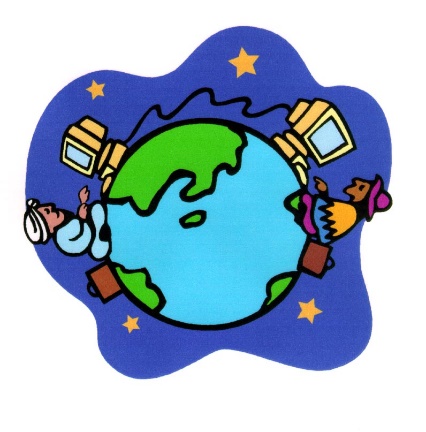 Musiikki
Oppitunnilla esitettävään musiikkiin ei tarvita lupaa
Koulujen ei tarvitse itse hankkia lupaa juhlissa esitettävään musiikkiin, sillä kunta on hankkinut luvan koulujen puolesta.
Oppitunnilla musiikkia ja ääntä saa toistaa YouTubesta oppilaille, kunhan ei näytä liikkuvaa kuvaa.(Kuvan näyttämiseen voi kysyä luvan tekijältä)
Esittämisoikeus koskee ainoastaan laillista lähdettä, joten varmista YouTube-videon laillisuus
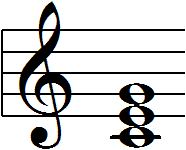 Laillisesti hankitulta Cd- levyltä musiikkia voi esittää oppilaille oppitunnilla.
Cd- levystä tehdyltä kopiolta (esim. mp3) musiikkia ei saa esittää oppilaille
Kuntien kouluissa ja oppilaitoksissa musiikkia saa soittaa välitunneilla kuntien ja Teoston välisen ns. kuntaluvan ansiosta. Lupa sisältää myös oikeuden valmistaa kunnan omistamasta tallenteesta kopion esimerkiksi cd-levylle tai tietokoneen kovalevylle musiikin esittämistä varten.
Spotifyta saa käyttää opetuksessa, Spotifyn käyttäminen välitunneilla on sen sijaan kiellettyä.
Opetusvideoon lisättäessä musiikkia tarvitaan lupa (Gramex). Taustamusiikkia voi myös etsiä verkosta (Creative Commons - eli CC-lisenssi).
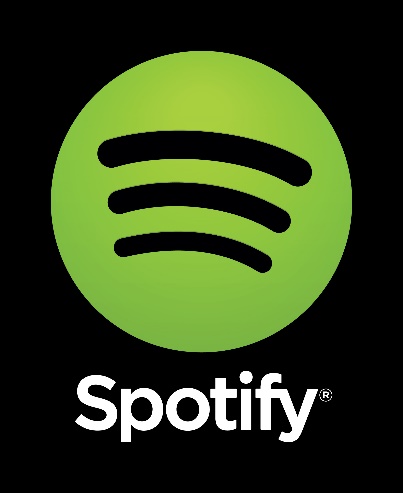 Liikkuva kuva
Elokuvan julkiseen esittämiseen niin opetuskäytössä kuin muussakin ei-kaupallisessa toiminnassa tarvitaan aina lupa
Kotimaisten elokuvien esitysluvan saa Tuotoksesta.
Mikäli elokuvaesityksen järjestäjä ei hanki esityslupaa Tuotoksesta tai elokuva ei ole Tuotoksen teoslistalla, tulee hakijan kysyä esityslupa elokuvan tuotantoyhtiöltä.
Jatkuvalla esitysluvalla katselukertojen määrä on rajaton. Esitysluvan voi hankkia joko kunta keskitetysti tai koulu itsenäisesti. Elokuvan saa esittää oppilaitoksen opetussuunnitelman mukaisessa toiminnassa sekä koulun aamu- ja iltapäiväkerhotoiminnassa.
Jatkuvan esitysluvan vuosimaksu perustuu oppilasmäärään ja on 2 € /oppilas/kalenterivuosi (11/2015)
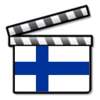 Lähteet ja lisätietoja
Opettajan työ ja tekijänoikeudet
Opettajan tekijänoikeus sivusto
Creative commons- lisenssit
Kopiosto
Kotek- webinaari tallenteet (Tarmo Toikkanen)